PADLET ACTIVITY- 5 MINUTES- Once the music stops we will begin
GO TO MRS LOUIFAITES PADLET AND READ HER 2 TRUTHS AND A LIE ABOUT HER. 
CREATE YOUR OWN TWO TRUTHS AND  A LIE ABOUT YOURSELF ON THE PADLET. YOU MAY TAKE A PICTURE WITH YOUR CAMERA AND UPLOAD IT TO YOUR RESPOND( This helps you become comfortable with technology tools)
You can access the link to the padlet 2 ways:
https://tinyurl.com/y3tqo7e9
Or locating the link on your Digital Learning Session Resources
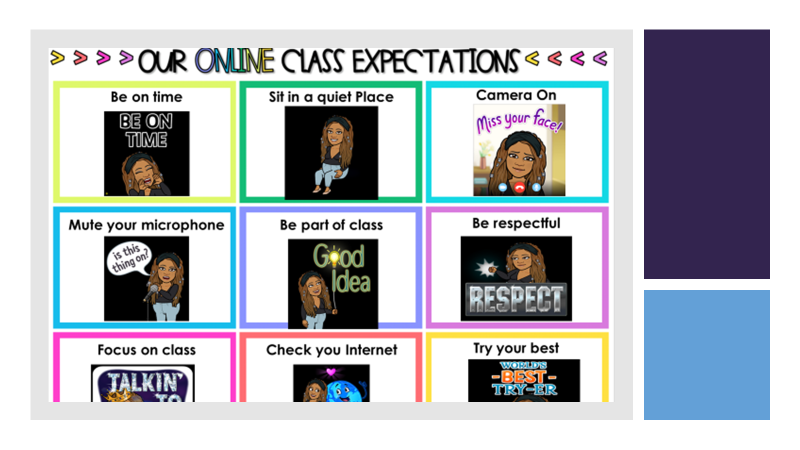 VIDEO: WHAT TYPE OF LEARNER ARE YOU?
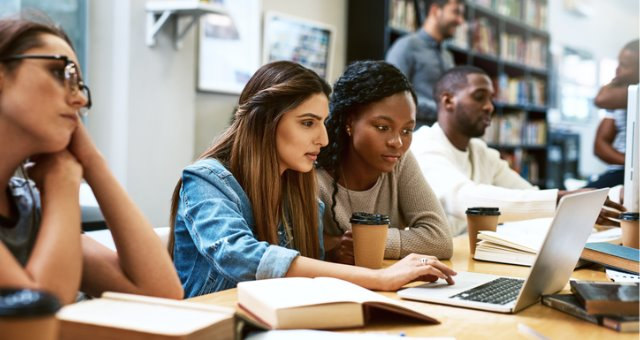 VIDEO RESPONSE USING MICROSOFT FORMS DOCUMENT
Now that you have watched the video we will reflect on what type of online student you are.
To access the Microsoft Forms Response

You may type in the following URL to be taken there directly
https://tinyurl.com/y4rh4s8o

2. You may locate the link under session resources for the Digital Session “The Hunt is On”
Directions: Complete all 9 tasks linked from this page before Friday, 8/28.
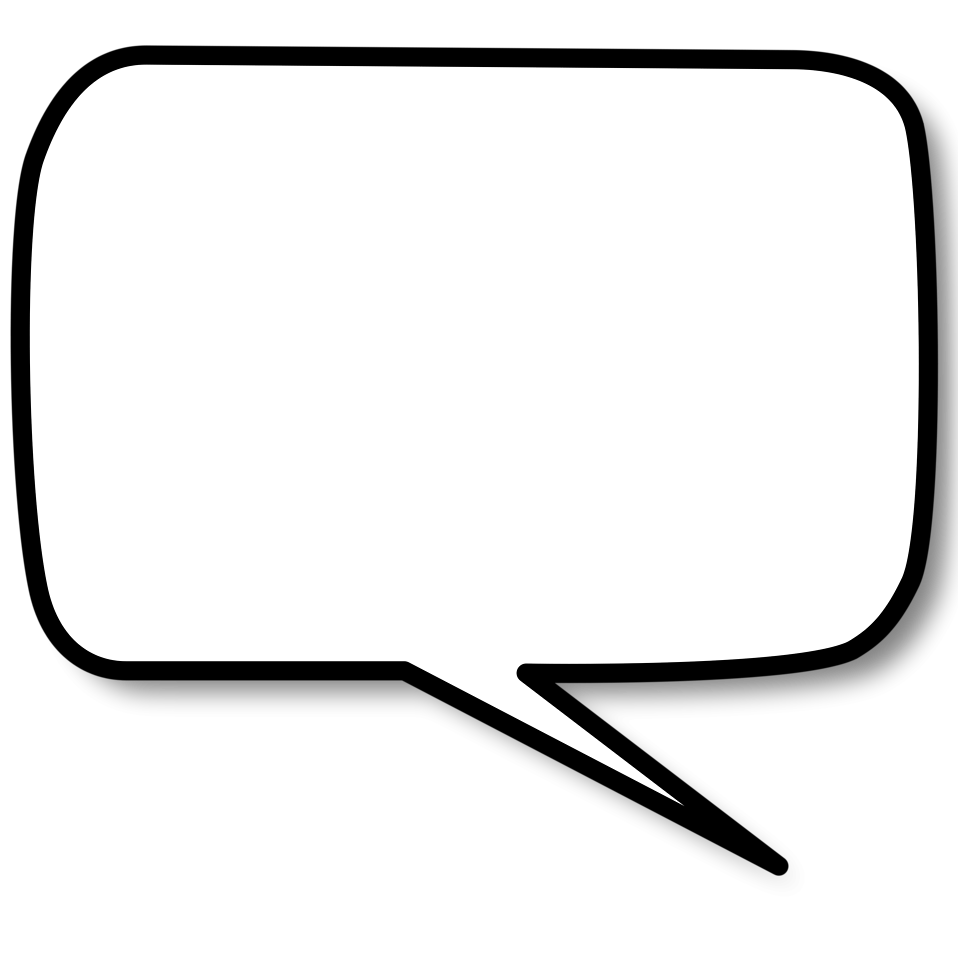 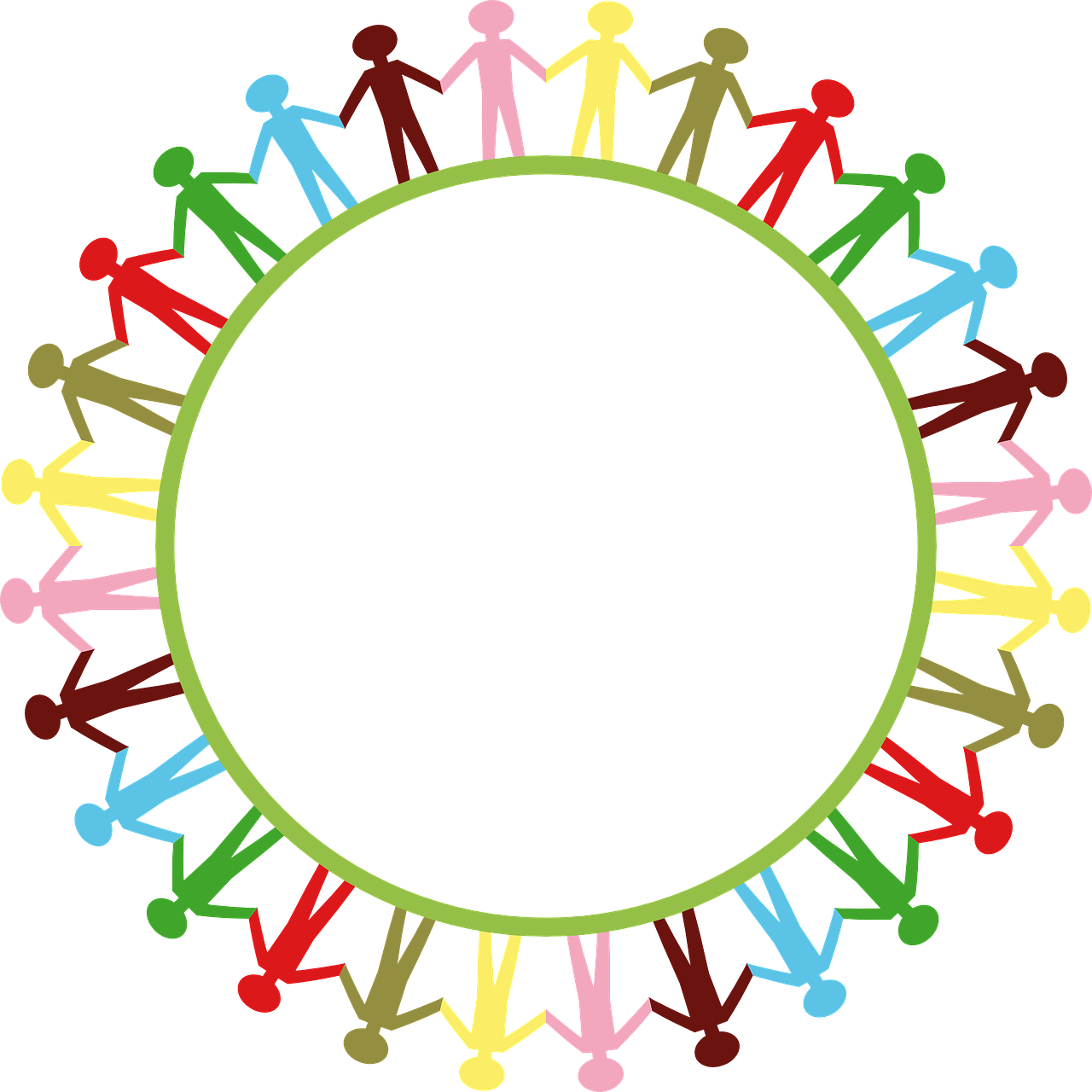 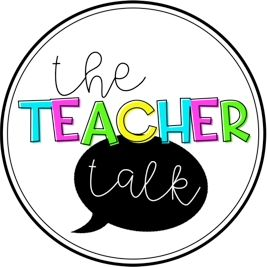 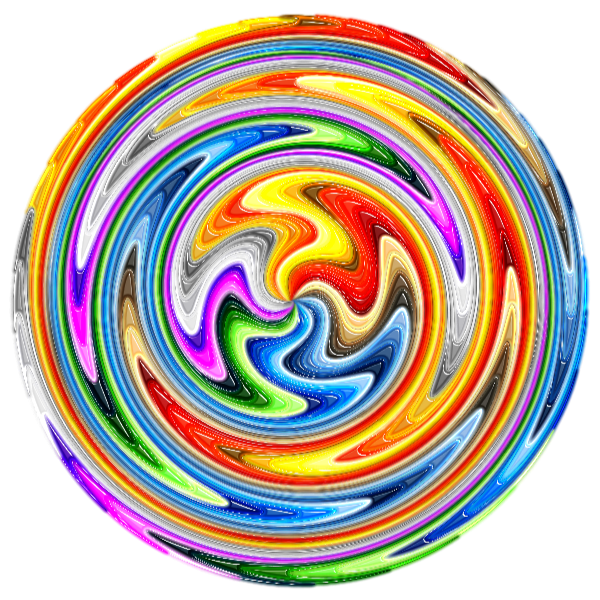 Brain
Break
Survey
Says
Teacher Talk should be the last thing you do!
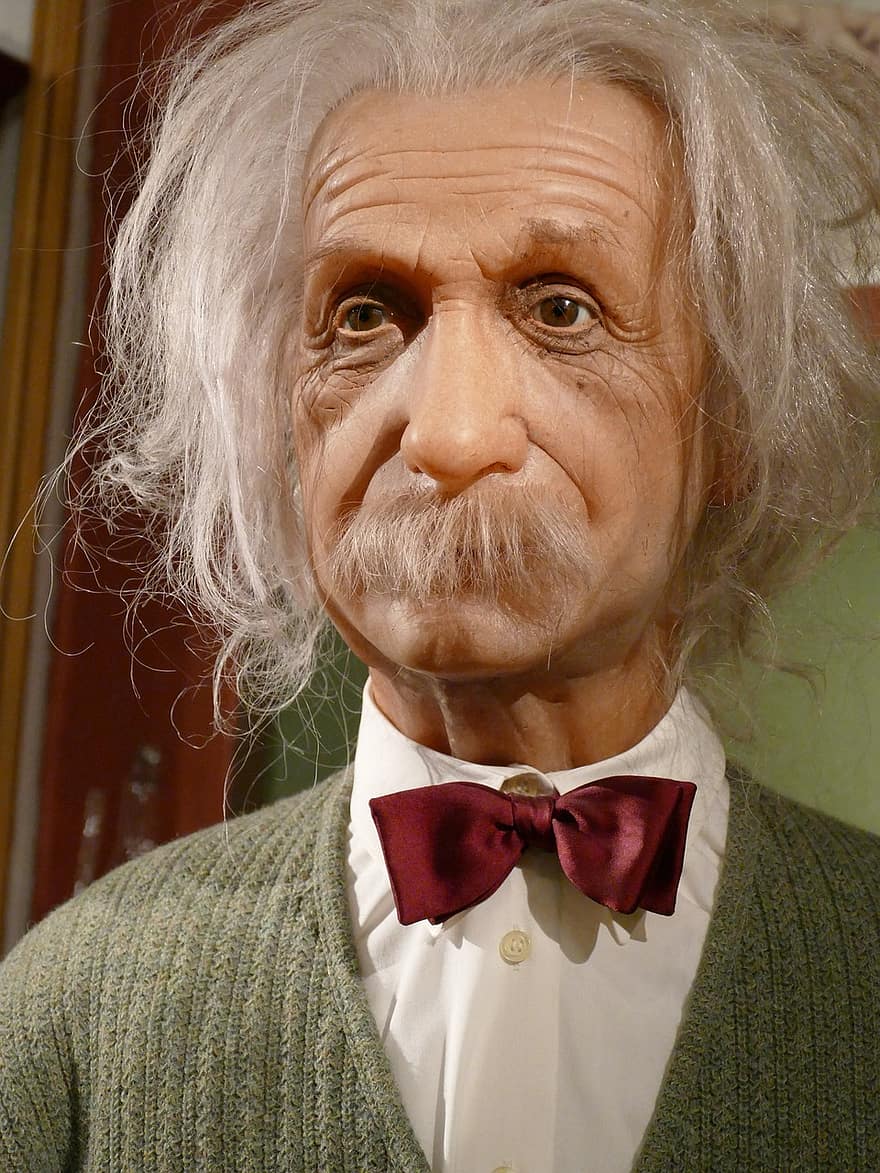 Bank 
Roll
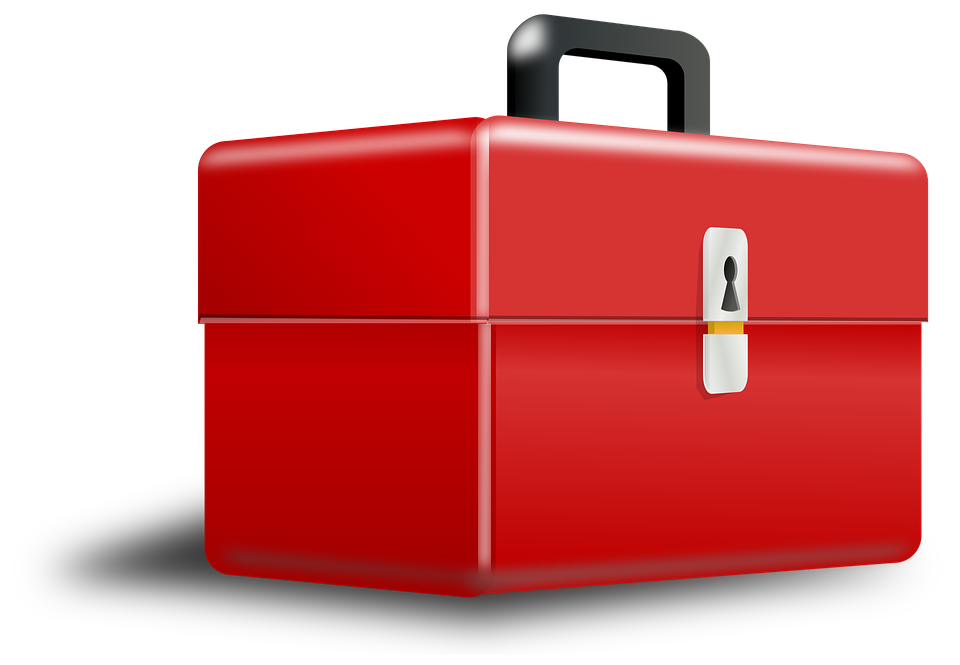 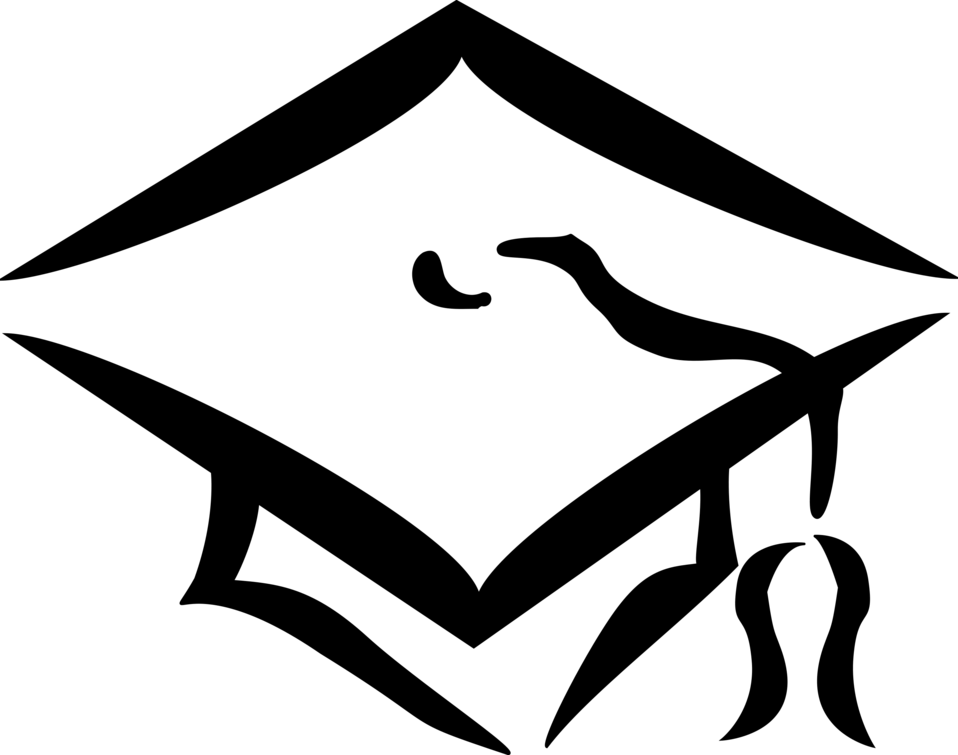 Toolbox
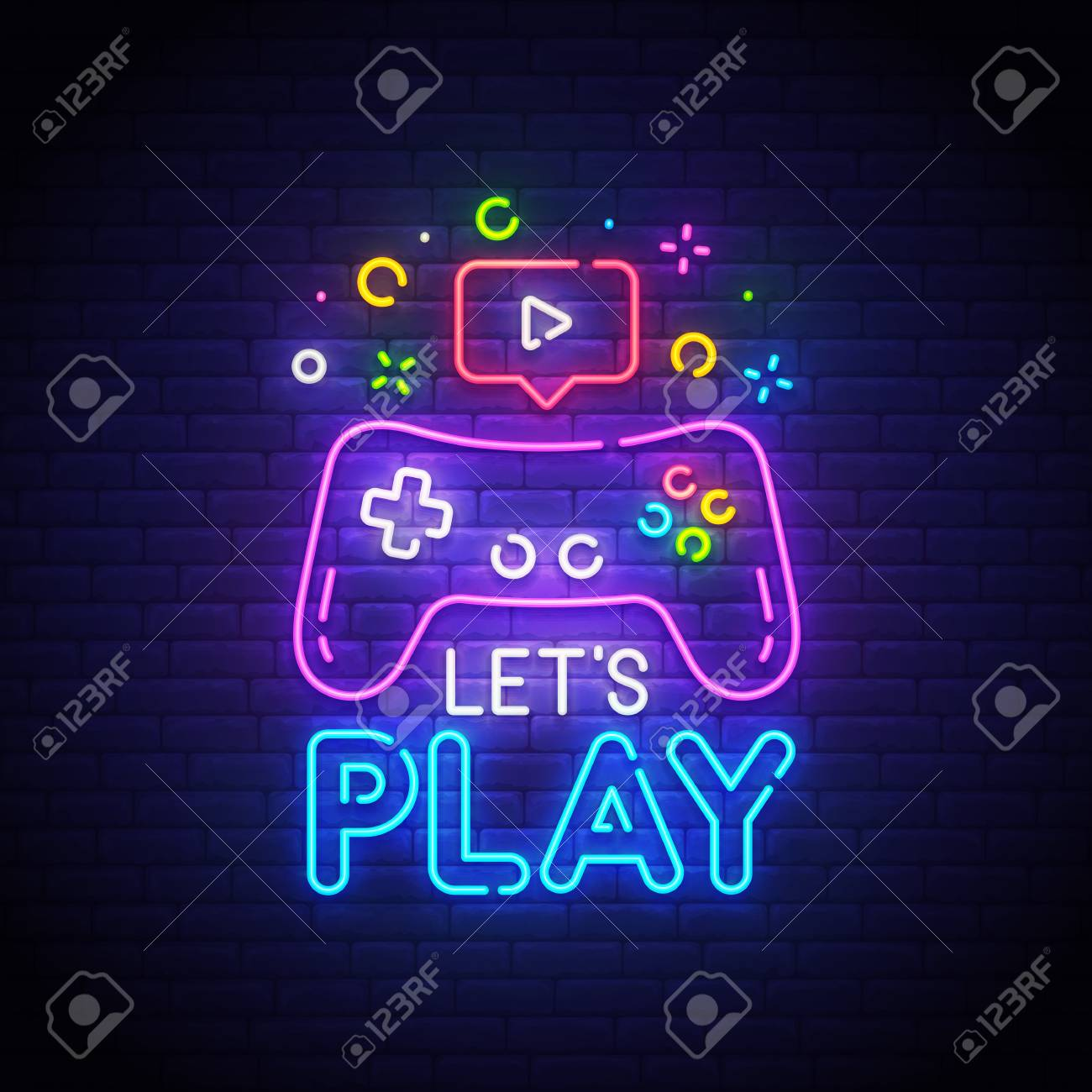 Info only
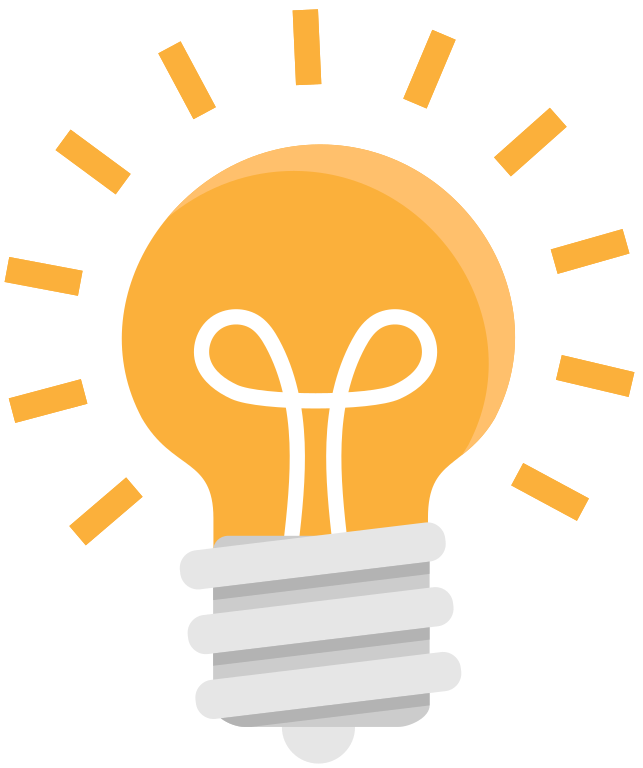 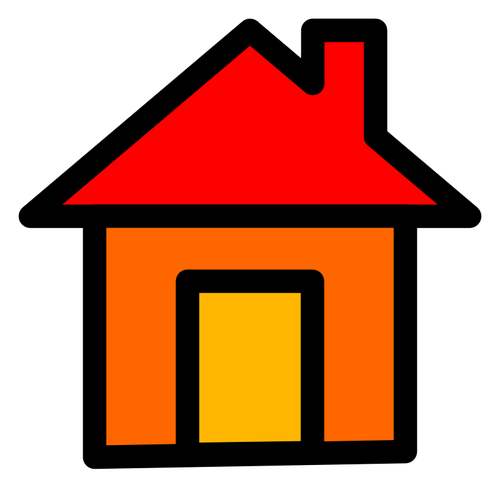 Science 
Interests
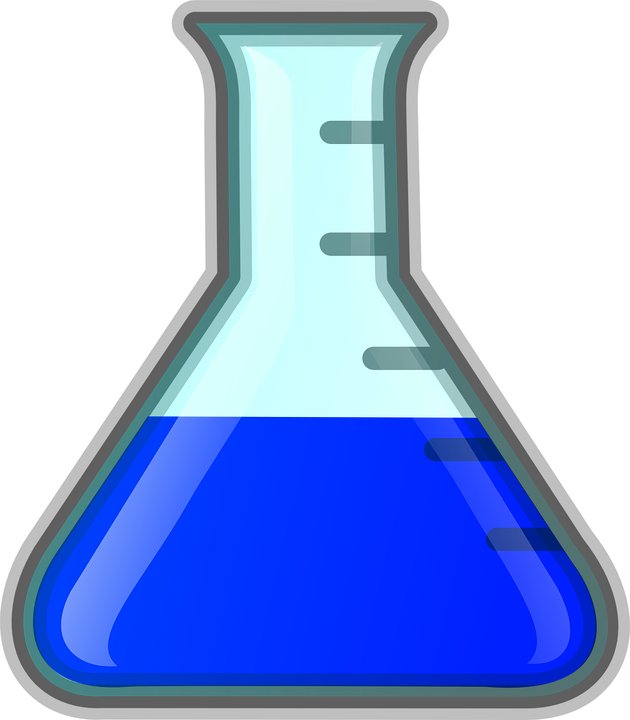 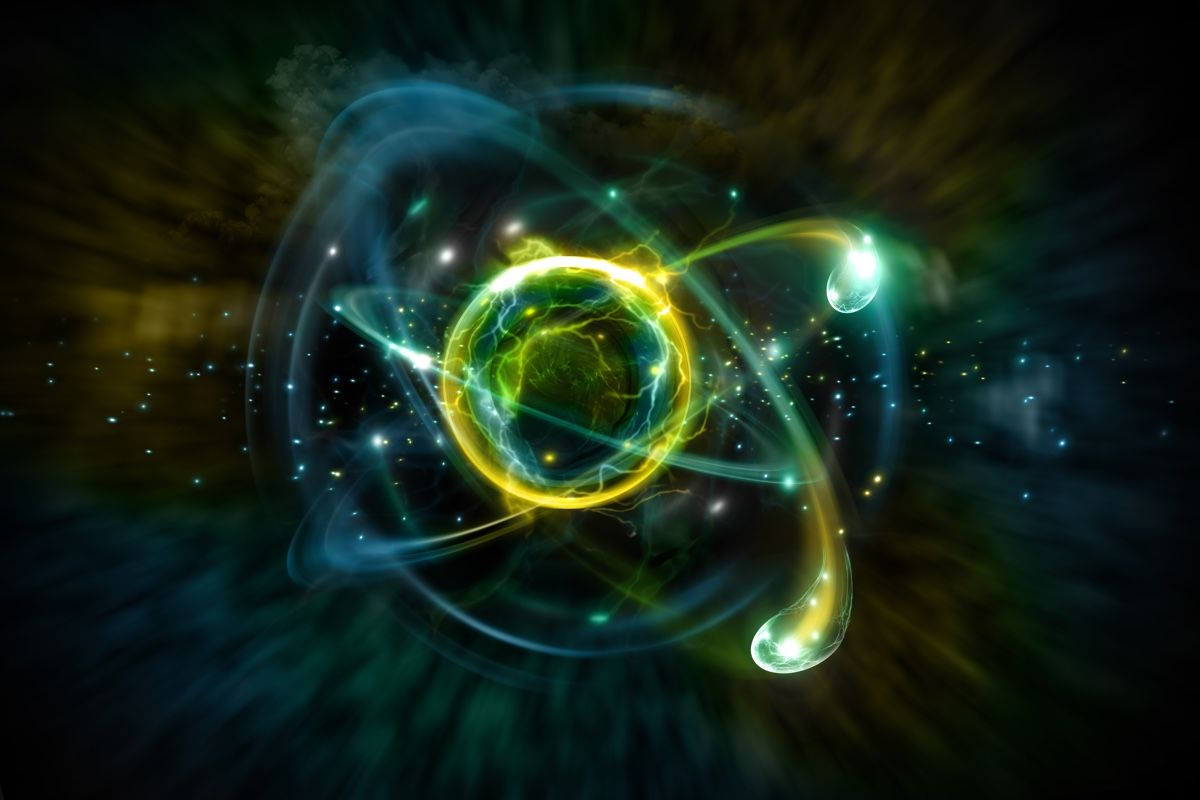 Science game
Challenge
Community  
Connection
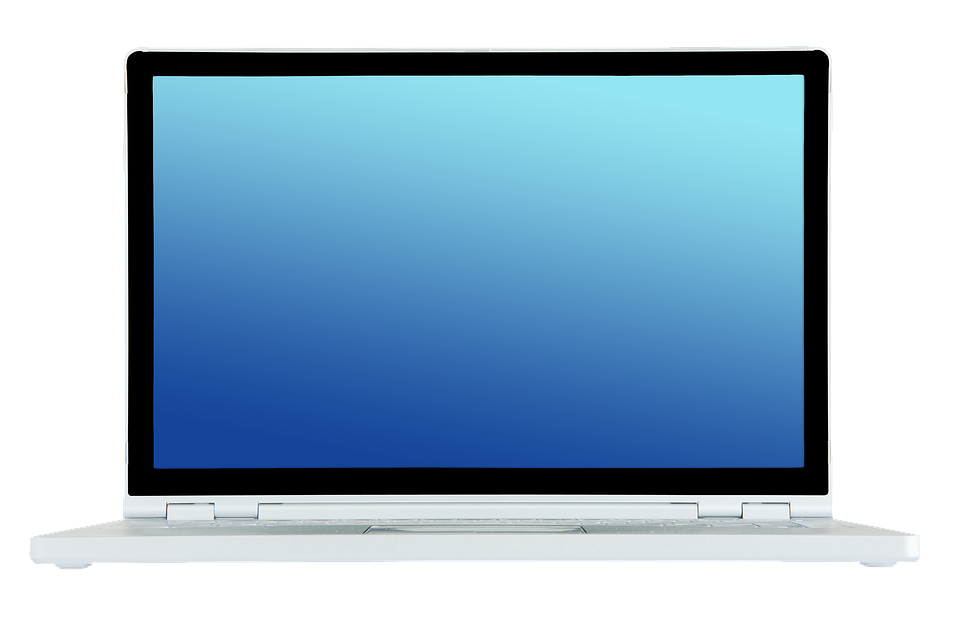 Science
Team
Hint: Click the home icon to return to this page.
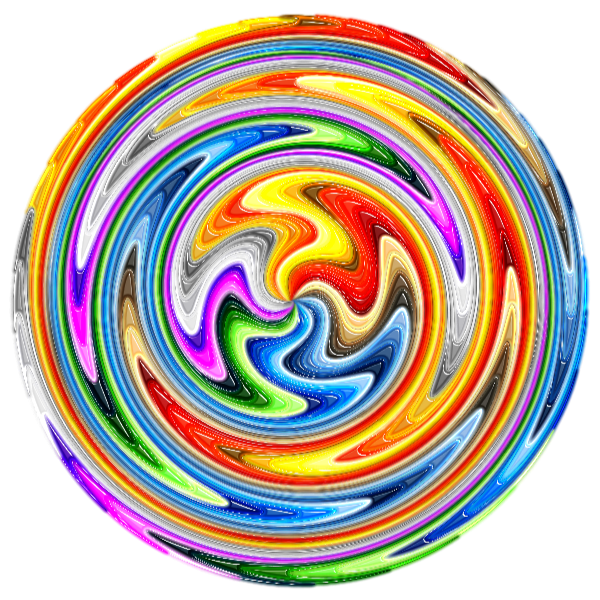 Brain 
Break
Directions:
Vist the following website and complete the Learning Style Quiz: https://www.how-to-study.com/learning-style-assessment/
According to the website, what is your dominant learning style? 
Knowing this, list three (3) ways that you can use this information to help you (in your own words). 
Join Padlet to share your answers for #2 & #3 (link: https://padlet.com/karla_stuber/cqz4sauiwqilivu4 )
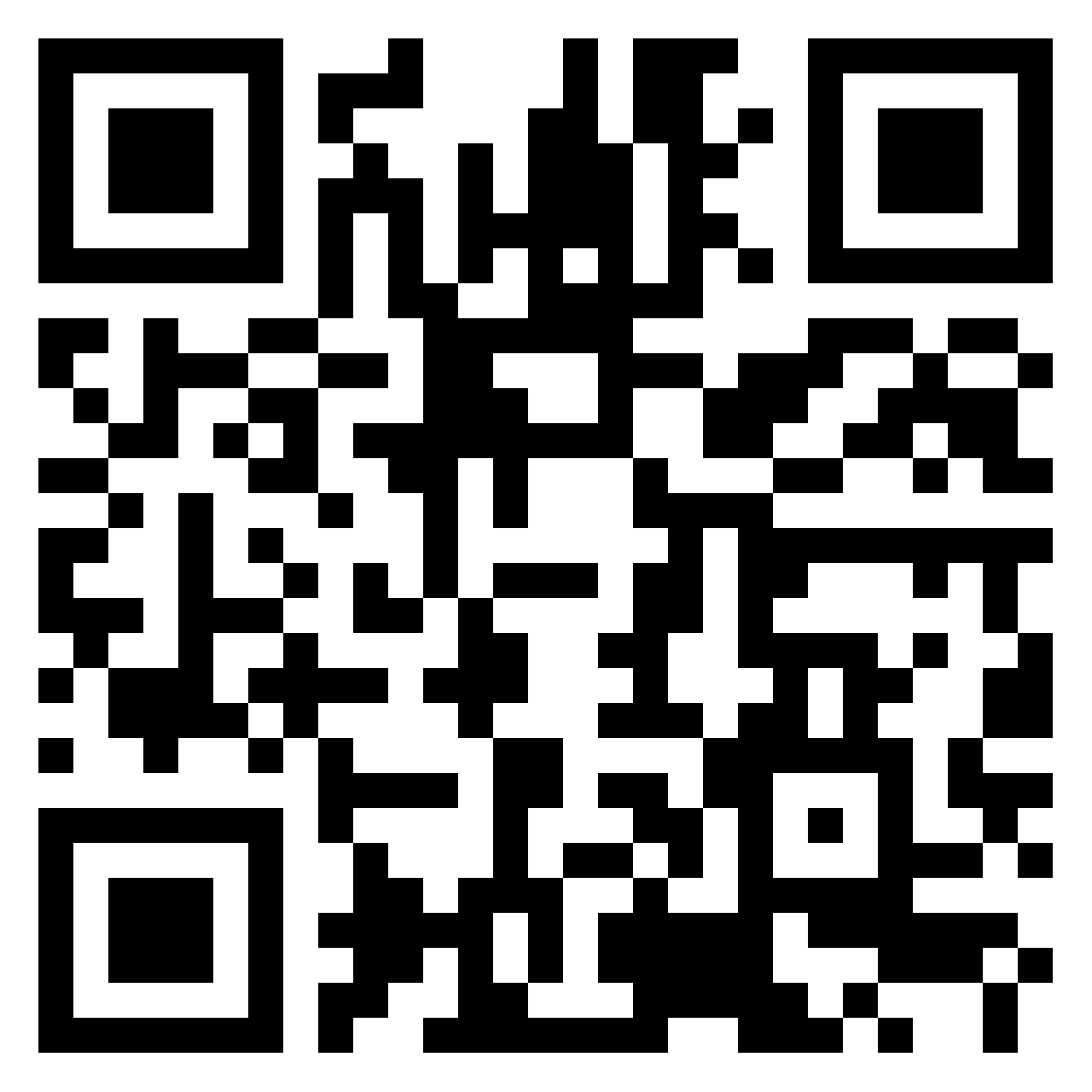 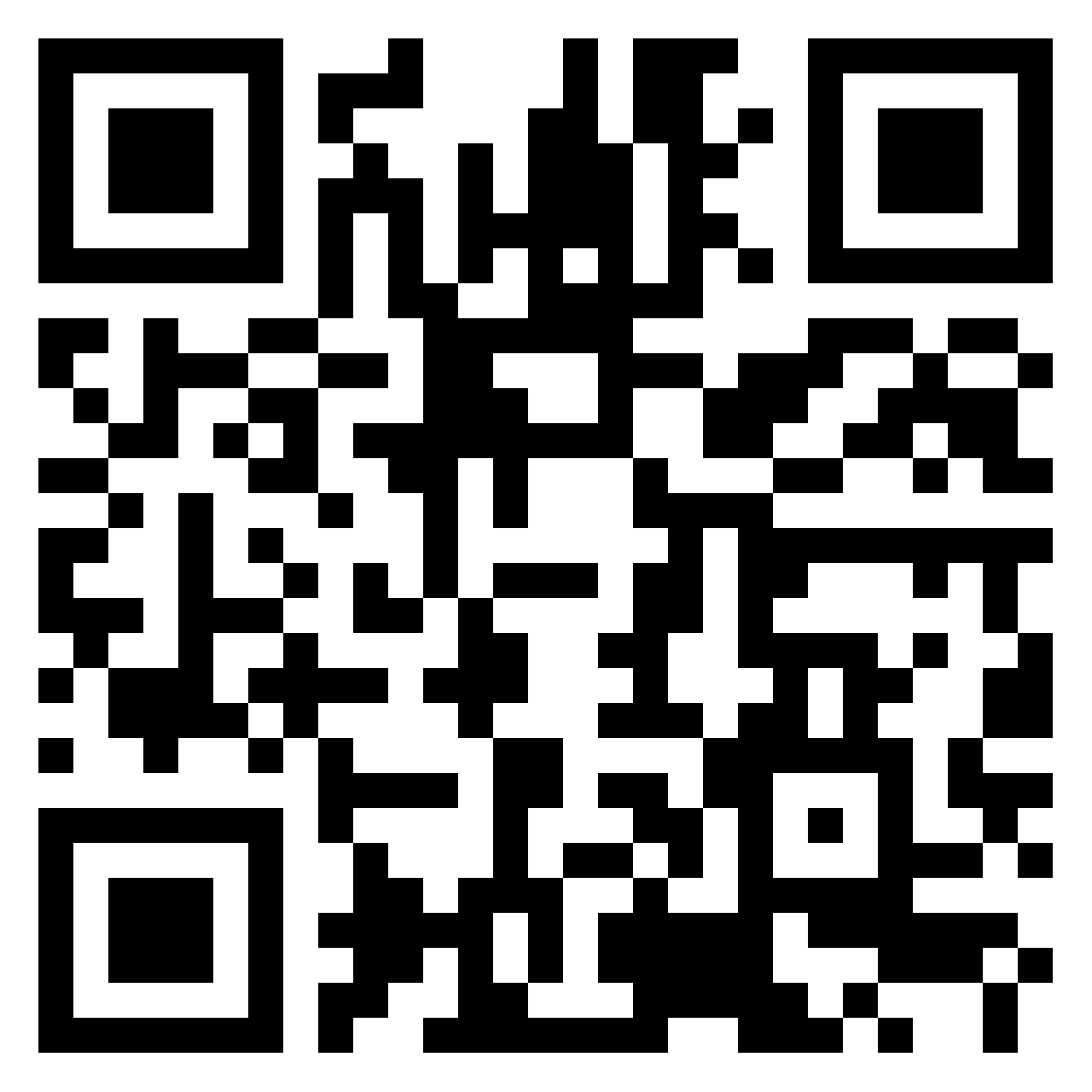 Link to Padlet
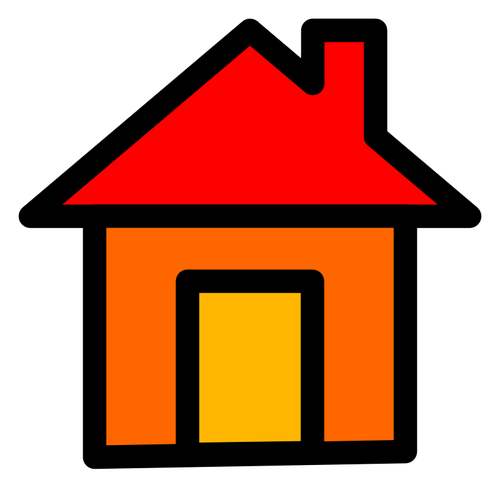 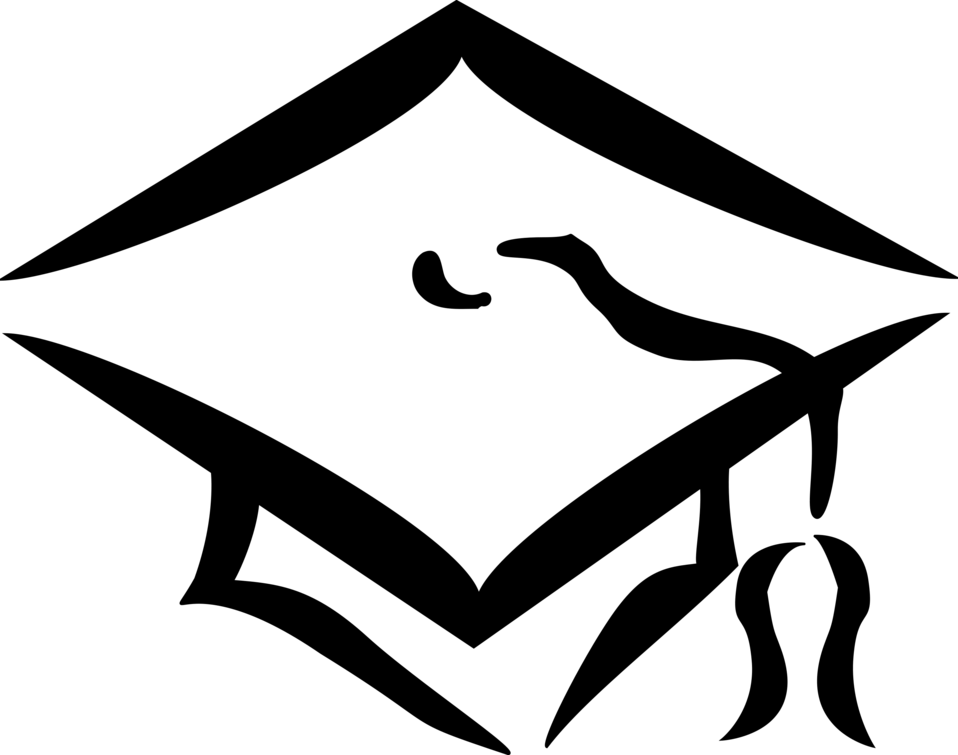 Bank 
Roll
Directions:
In order to be successful in any class, you need to be able to know what’s expected of you. Read through your teacher’s syllabus (click here for syllabus) for class rules and information, then answer the questions provided in the Forms (click here  for on Microsoft Forms)
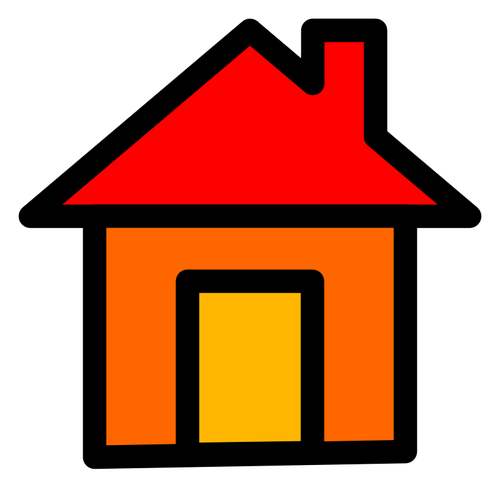 Directions:
The more a teacher knows about you, the better the class is going to be!

Click here to access the student interest survey, answer all the questions, and then submit.
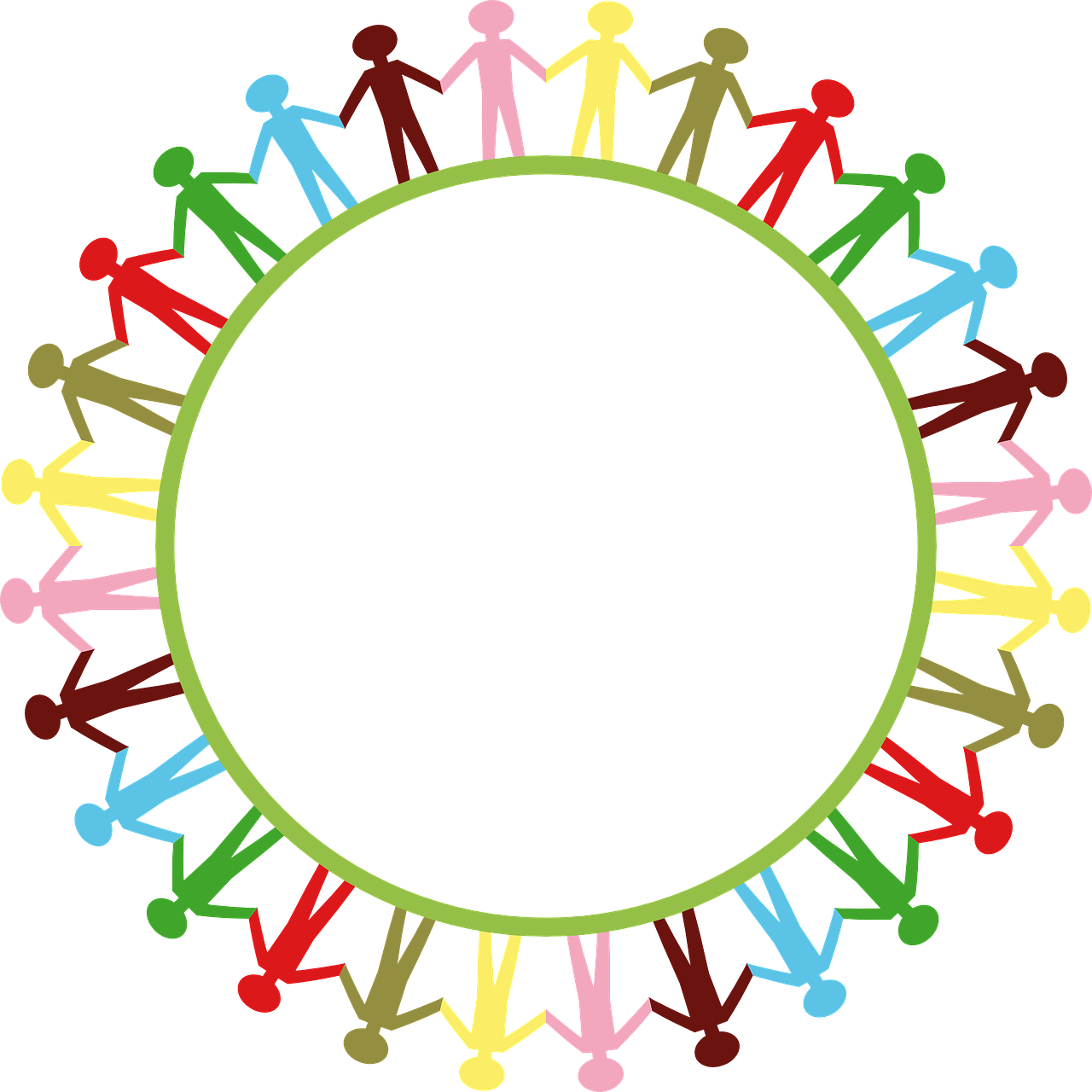 Survey 
Says!
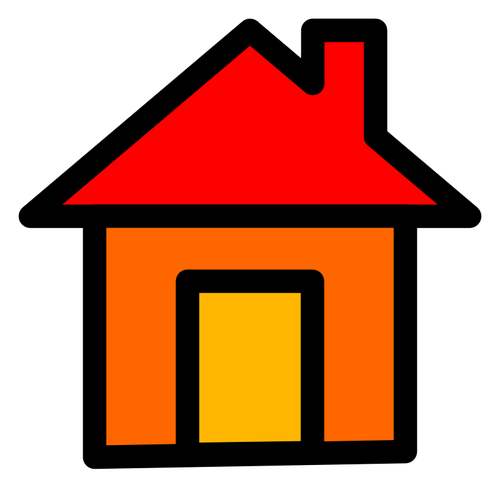 Directions:
An important part of being an online community is making sure you’re a great digital citizen.
Read the Email Etiquette and the Live Expectations guidelines. 
Send your Science teacher a proper e-mail about how you will be a responsible digital citizen (you can e-mail your teacher through CTLS).
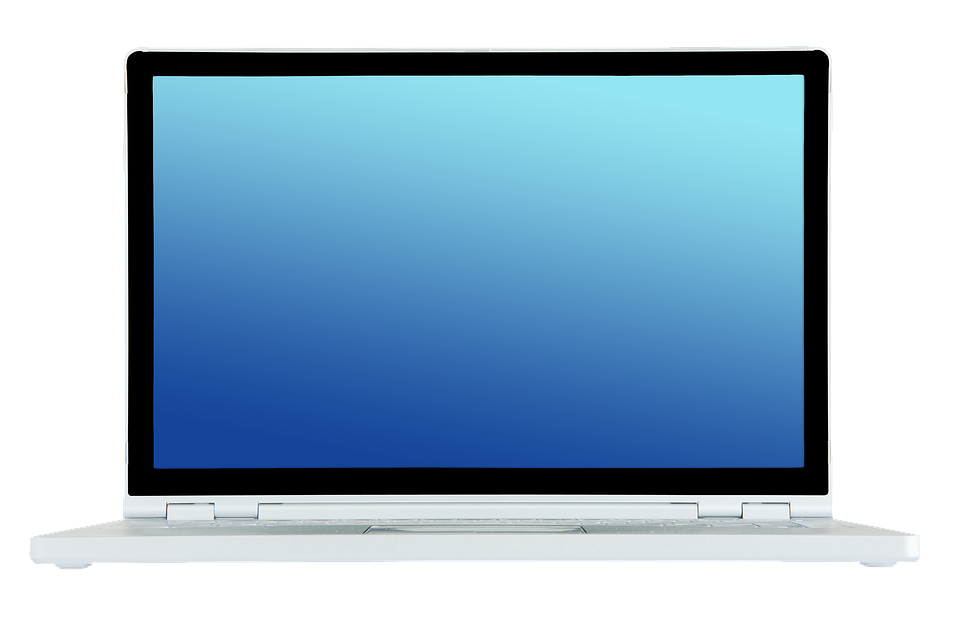 Community 
Connection
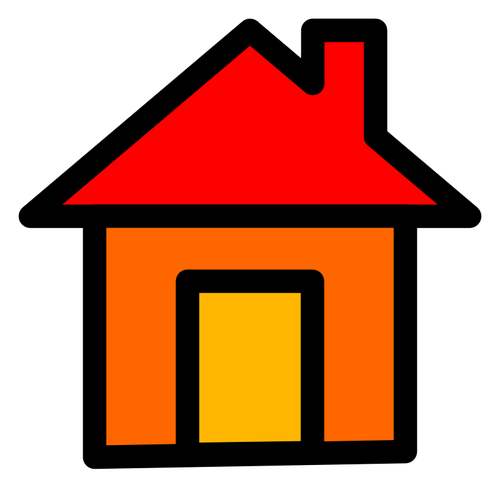 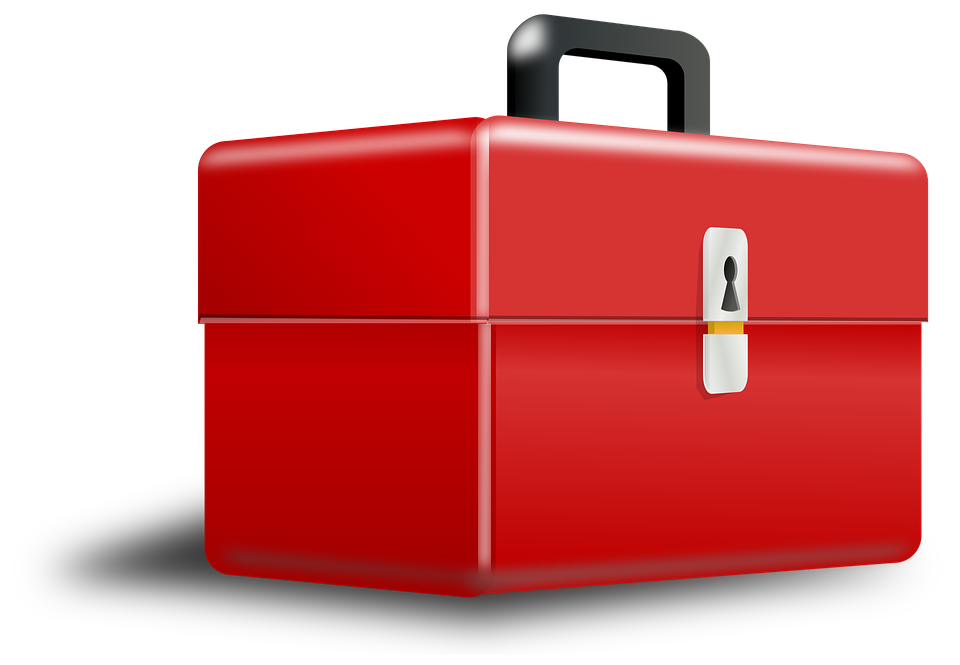 Directions:
What’s in your toolbox?
In our new world of online learning, it is important to be a successful and smart digital citizen. We want you to think about how and why it is important to communicate appropriately in our online world. 
Complete the Nearpod lesson on Digital Life 101. (Nearpod Code if needed:( CBSQH)
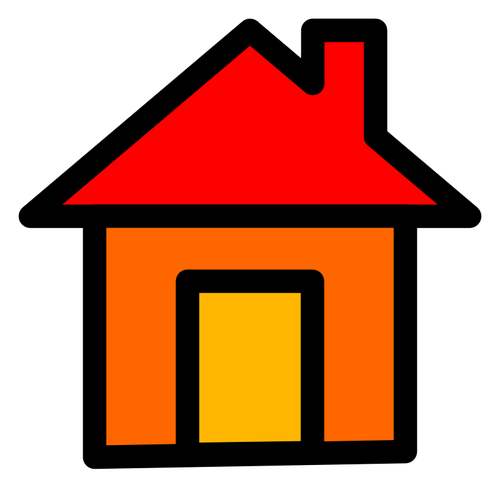 Directions:
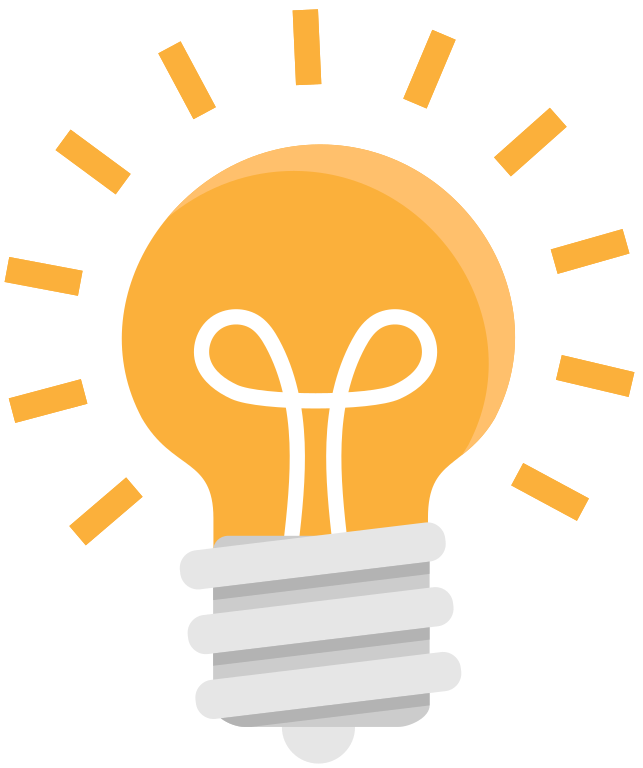 What interests you or fascinates you about science? So many areas of life relate to science that many of us don’t even think of. If you were given the opportunity to really explore a topic what would it be? Underwater creatures? Diseases? Computers? Natural Disasters? Car engines? Medicine?  All these things relate to science and so many, many more. 

Make a short Flipgrid video telling your teacher 3 things in science that really interest you. 

Be sure to include your name, and at least 3 things or topics you are interested in. We can’t wait to hear.
Science 
Interests
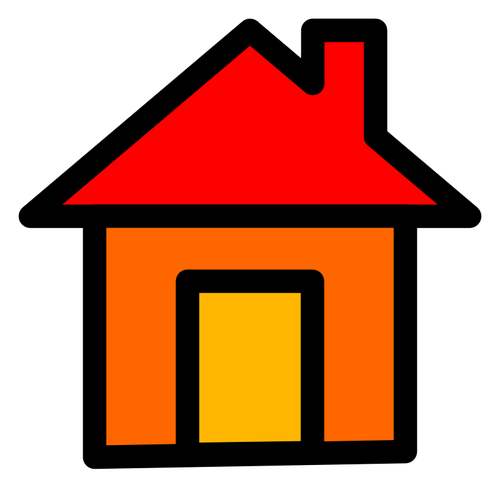 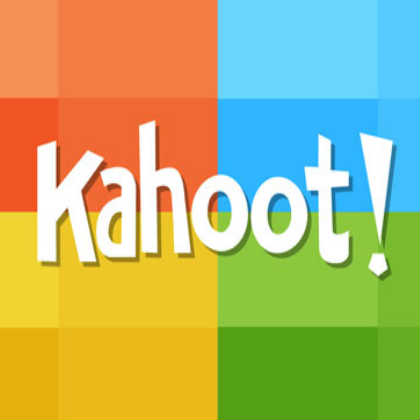 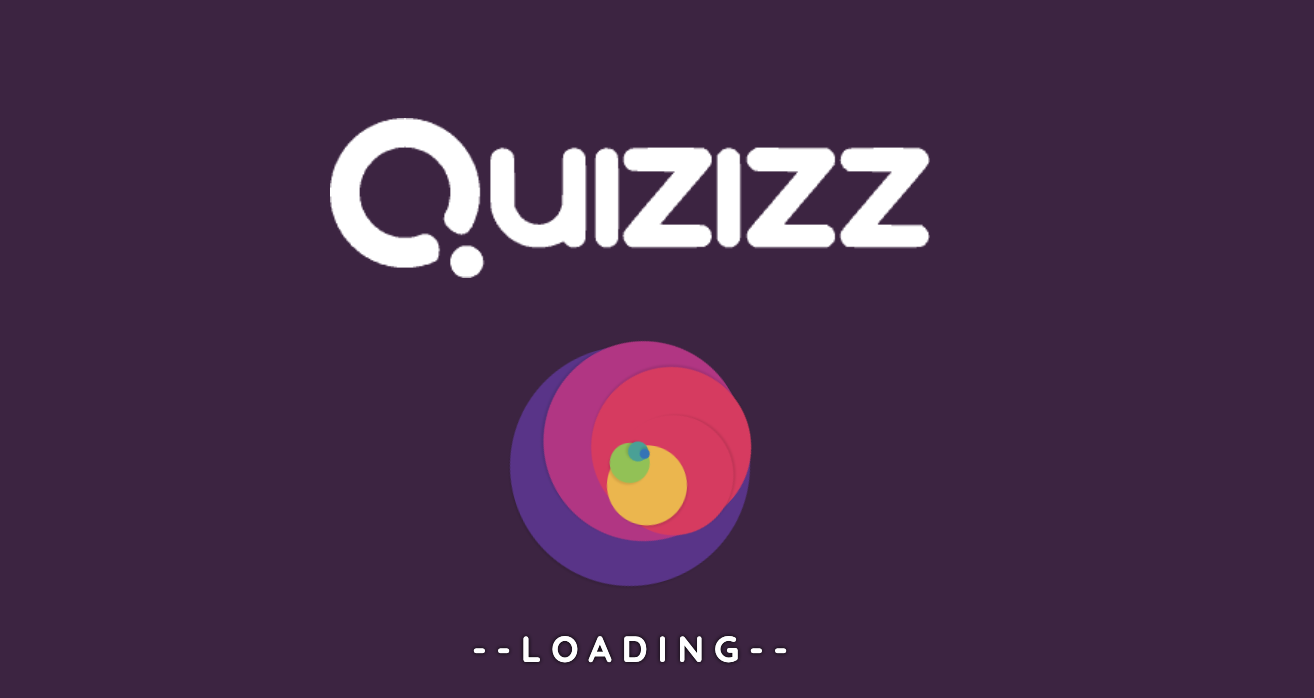 Your teacher may choose to assign a game for practice, review or assessment. Two that you may  be familiar with are Kahoot and Quizizz. Both are game-based platforms and are available for both computers and smartphones. You can download 
	   Apps on your phone for both.
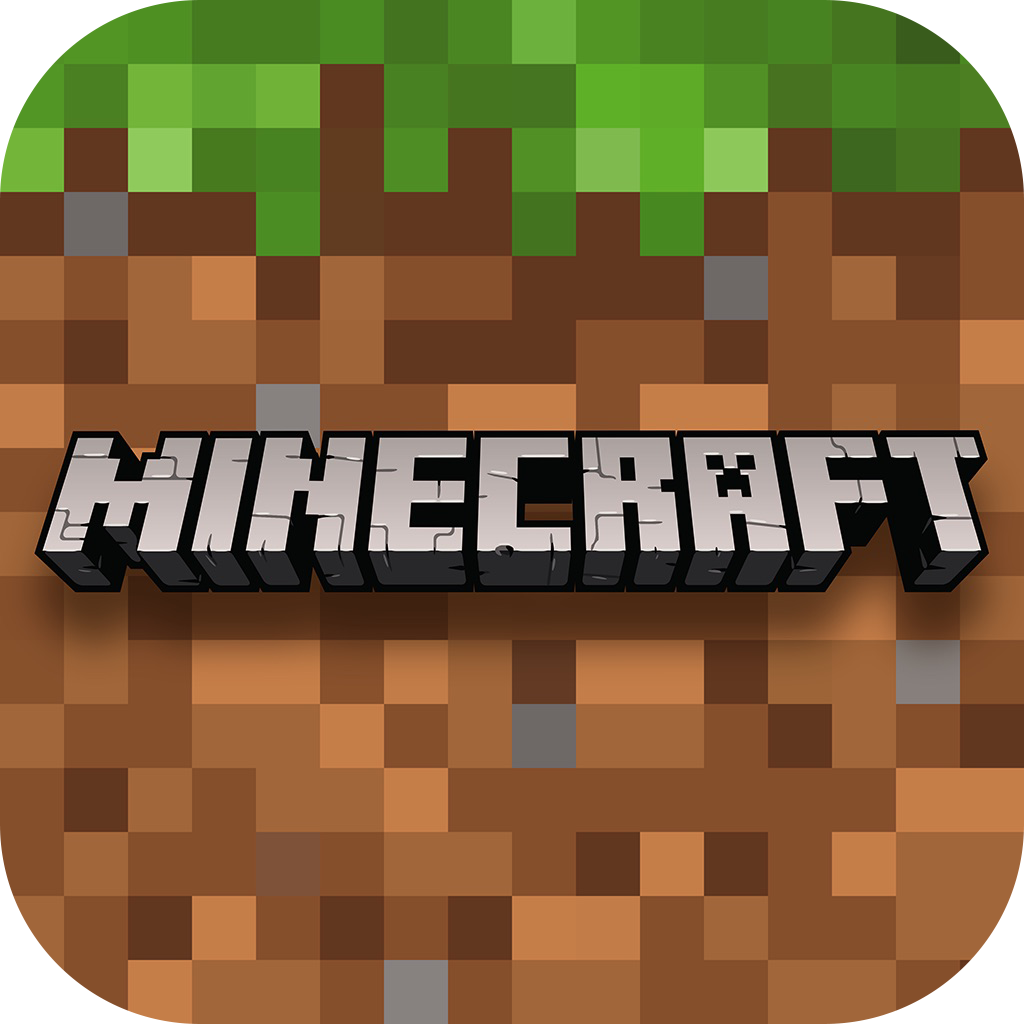 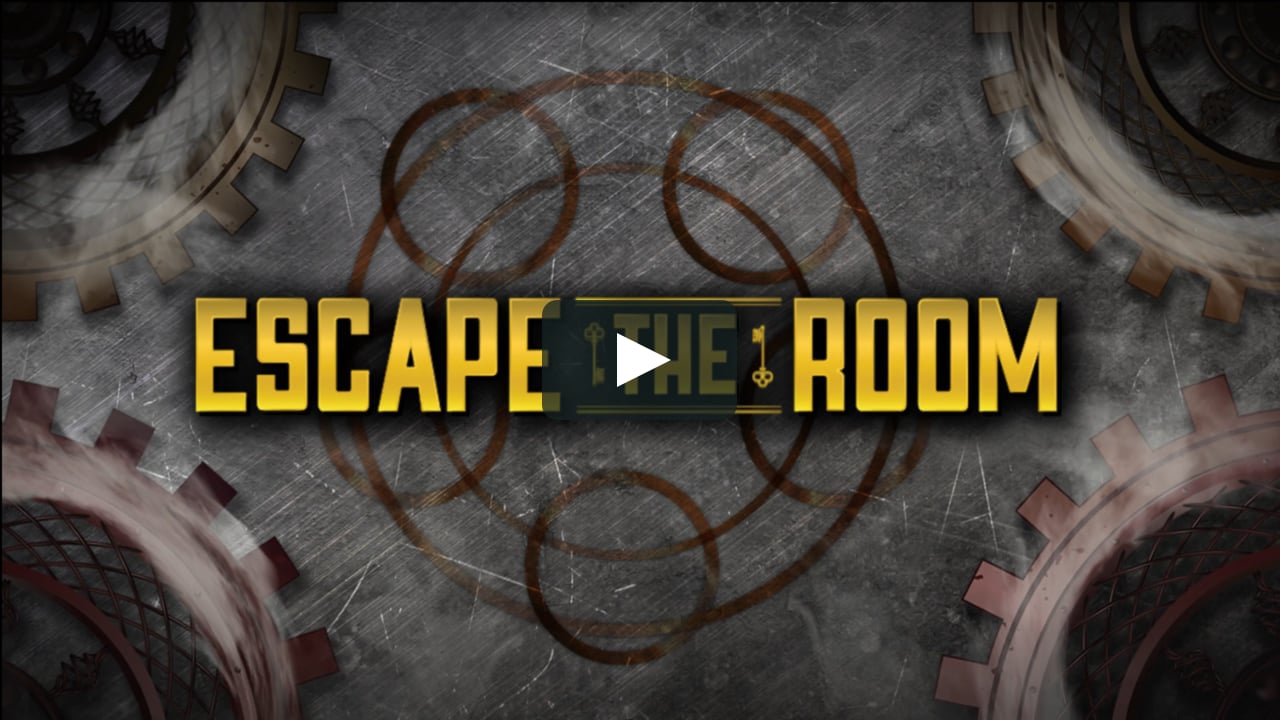 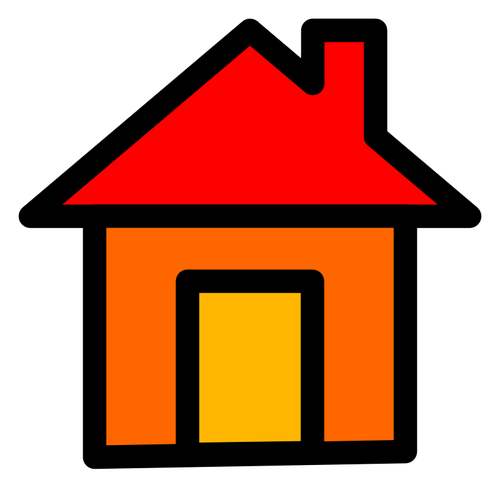 Directions:
For this task: 
Find your Science teacher’s picture below.
Complete the Kahoot challenge

Use either your computer or a smartphone 
(download the Kahoot app first).

Please use your first and last name (no cute nicknames).

Some of you will have a co-taught class with both Ms. Stuber 
and Mr. Burger or  Ms. Walens and Ms. Woodward, however, your current schedule will only say Ms. Stuber or Ms. Walens, so use their codes. Thanks.
Ms. Louifaite
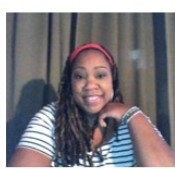 Ms. Stuber
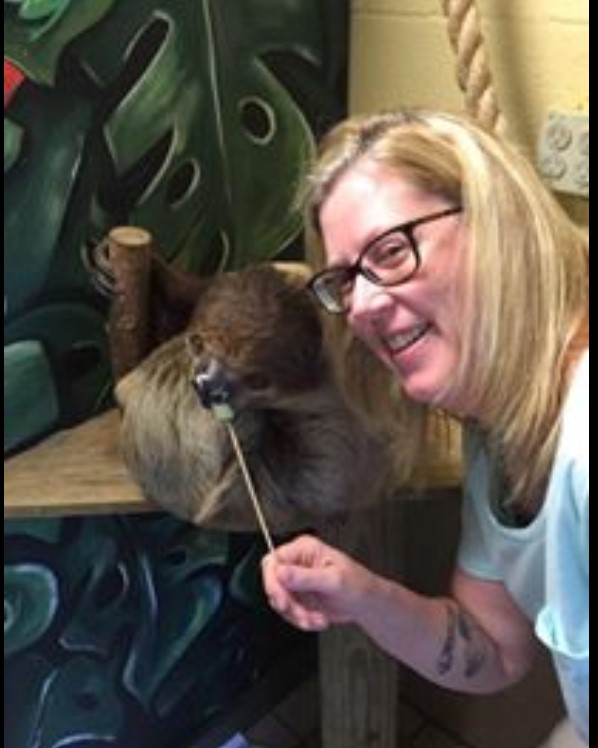 Ms. Walens
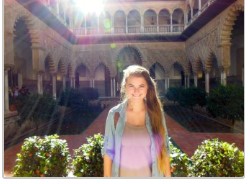 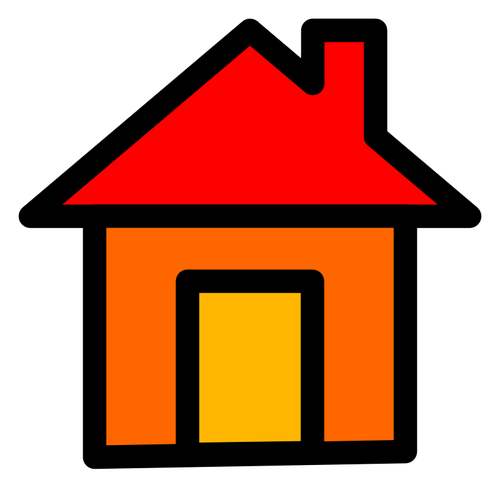 Stuber
Kahoot link for computer
https://tinyurl.com/yxmcbjzu
Kahoot Game PIN for smartphone: 02167145
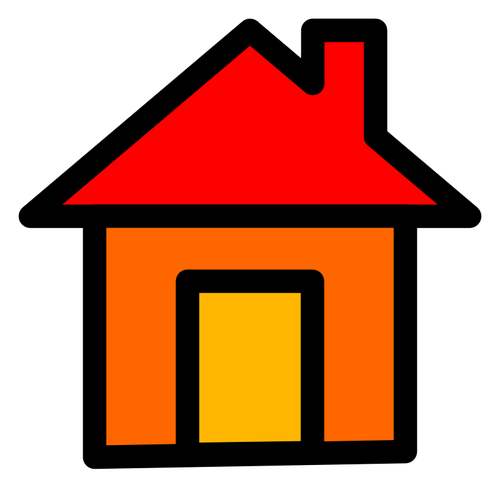 Walens
Kahoot link for computer
https://create.kahoot.it/share/enter-kahoot-title/20f8f441-1b32-424d-a5d8-ac94a021a42f
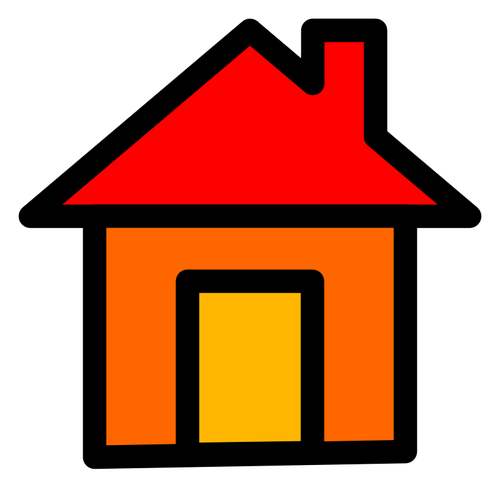 Louifaite
Kahoot link for computer
https://kahoot.it/challenge/0887275?challenge-id=3498799b-68bf-4e65-a1cf-0eb9b64a80f2_1597777631927
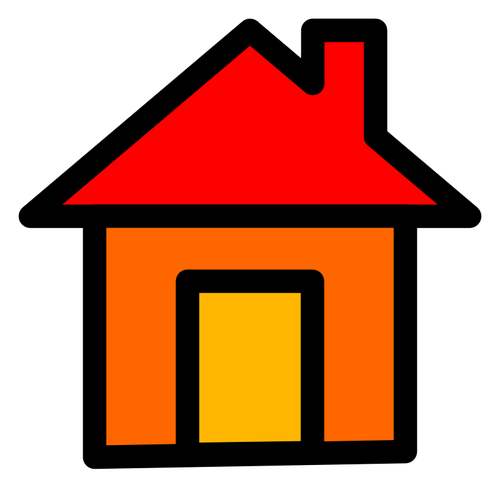 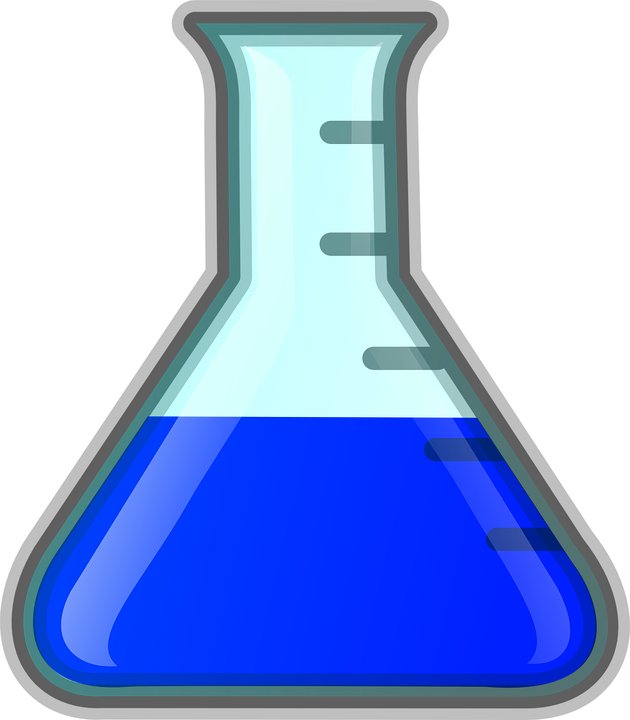 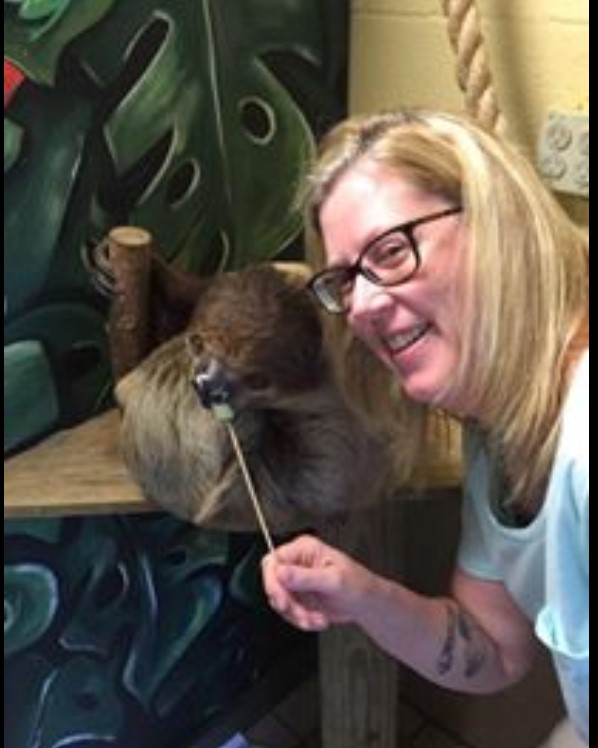 KNOW YOUR SCIENCE TEAM
Science
Team
It would behoove you (meaning it would benefit you) to know the entire Smitha 8th grade Science team. Someday you may need help when your teacher is not having office hours (none of us are available 24/7) at which point you could turn to another teacher. We are all here to help.

Read through the next 5 slides and then take a quiz to see what you’ve learned.
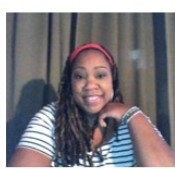 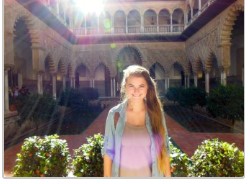 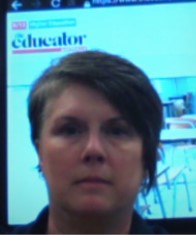 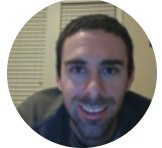 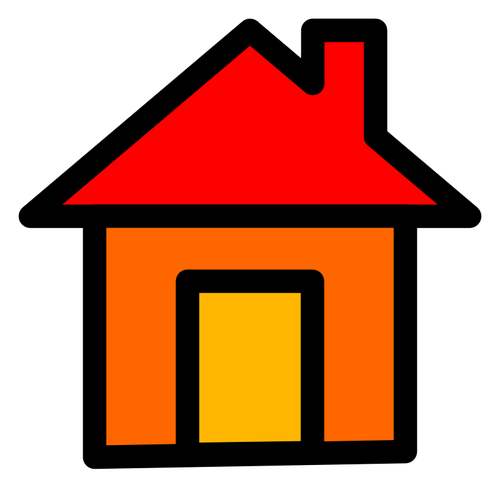 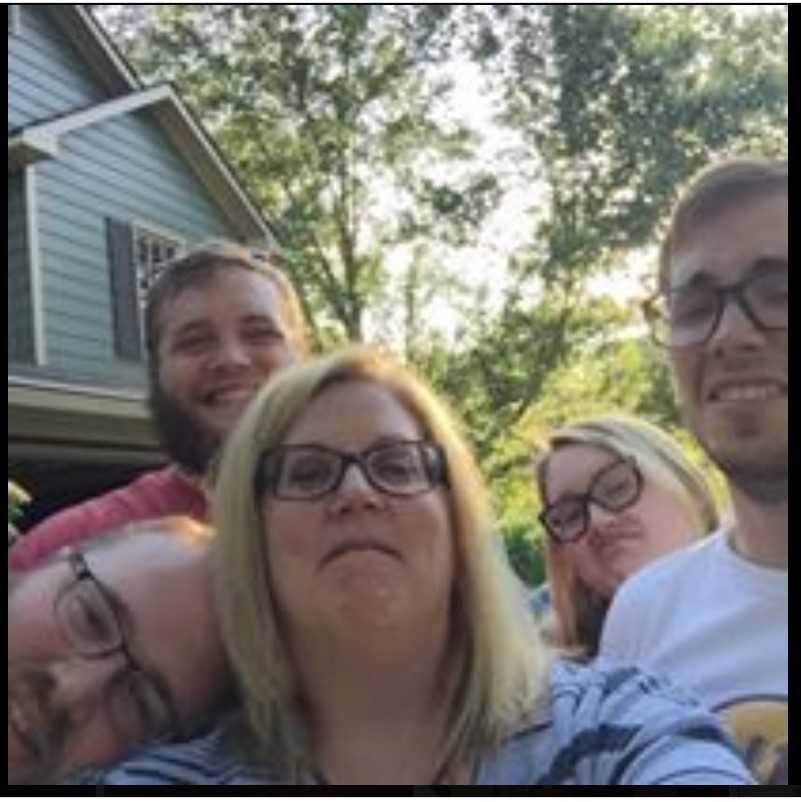 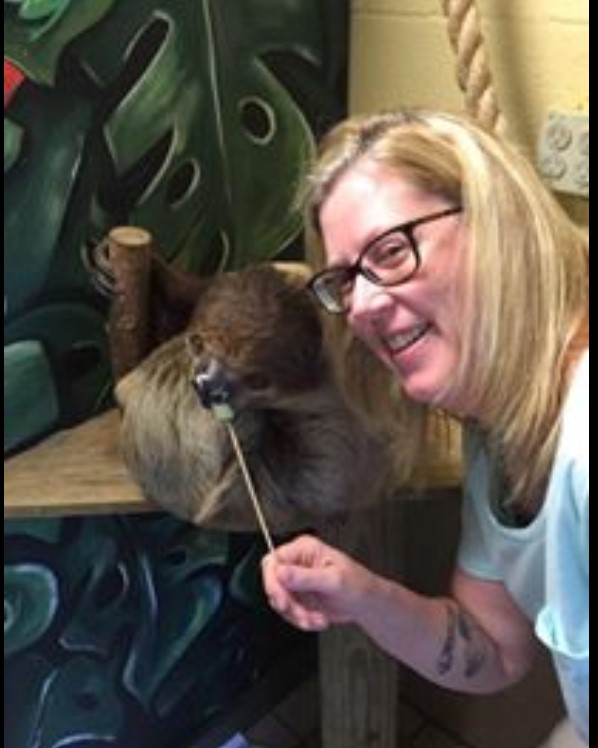 MS. STUBER
Ms. Stuber was born and grew up in Minneapolis, Minnesota. She has been to college in Minnesota but got her Bachelor in Education at KSU and her Master’s at Liberty University. She has 4 wonderful adult children and a fantastic boyfriend, oh and 2 crazy cats. The most beautiful place she has ever been is Tortola in the British Virgin Islands and wants to go again. Her favorite book(s) are the sci-fi series Red Rising by Pierce Brown. She rarely watches TV but loves movies. Her favorites are the Harry Potter movies and she wants to live in Hogwarts and teach Defense Against the Dark Arts.
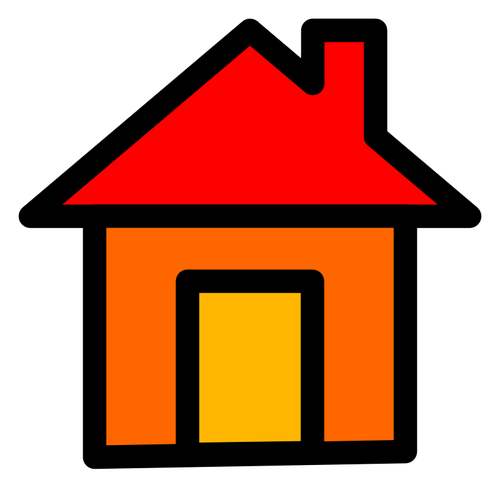 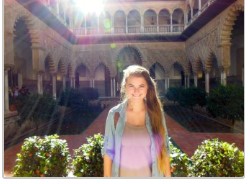 MS. WALENS
Ms. Walens grew up in Cobb County. She went to Florida State University and got a degree in Biology and Science Education. She has 2 dogs she loves. She also has 5 nephews and 1 niece. Her favorite place to go is Virginia to see her sister and all of her kiddos! Ms. Walens favorite movie is called La Grande Beliezza and her favorite book is Slaughterhouse Five by Kurt Vonnegut.  Ms. Walens also loves computer science and coding. She has been taking coding classes at Georgia Tech and she sponsors the Girls Who Code club at Smith. Let her know if you want to join!
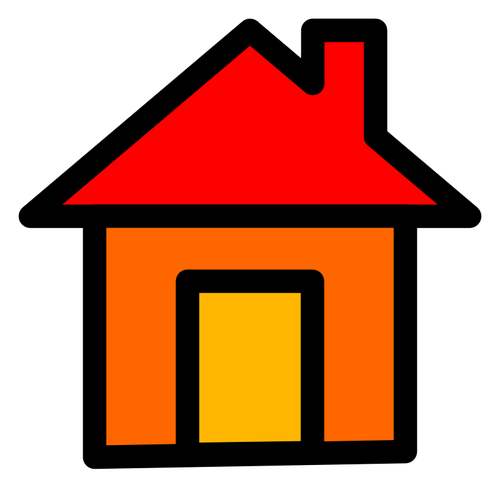 MS. LOUIFAITE
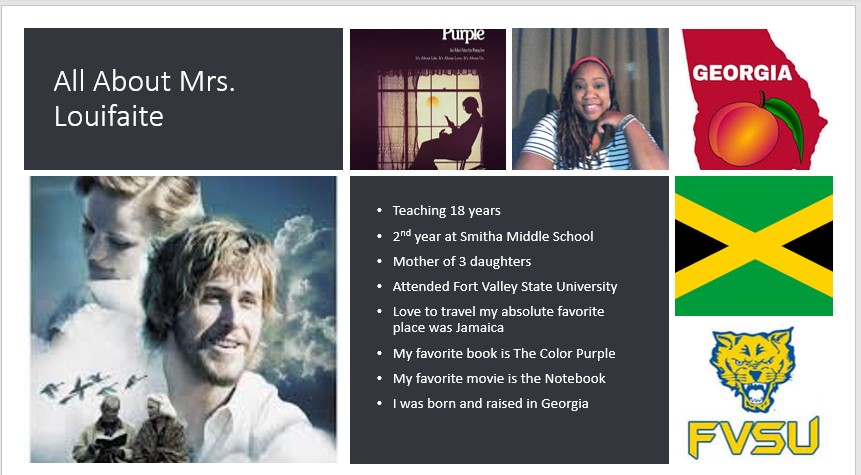 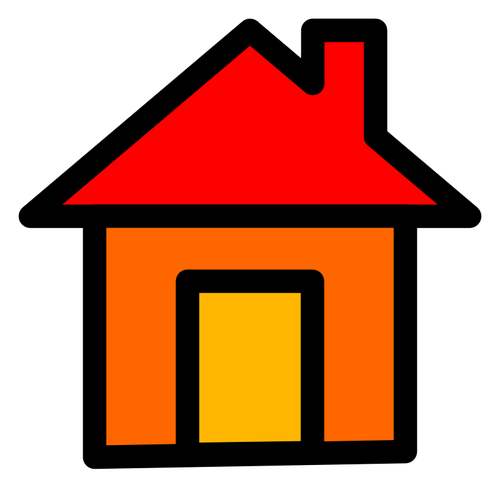 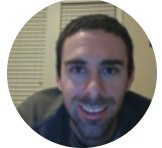 MR. BURGER
Mr. Burger has been teaching for 11 years, and has taught at Smitha for 7. He went to college at Penn State University and Kennesaw State University. He loves music (rock, bachata, reggaeton) and tv (Money Heist, The Wire). He loves to travel outside the US and has been to Russia, Scotland, Malta, Mexico, Honduras, Belize, and many other places. He has two boys, Tristan (3.5 years old) and Torrian (1 year old).
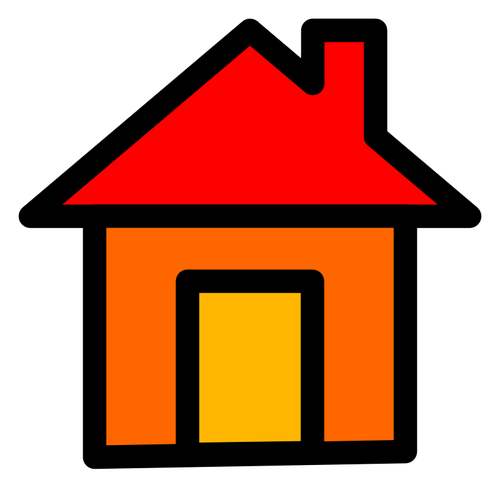 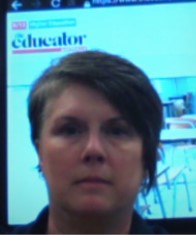 MS. WOODWARD
Ms. Woodward is a Cobb County native. She went to Hollydale, Tapp, and McEachern Schools. In fact, she lived on Tiffany Drive right beside the school from us!
Ms. Woodward likes camping and being out of doors. She has 3 daughters and lots of pets that they keep bringing home. Some of you probably surprised that she is now in 8th grade!!
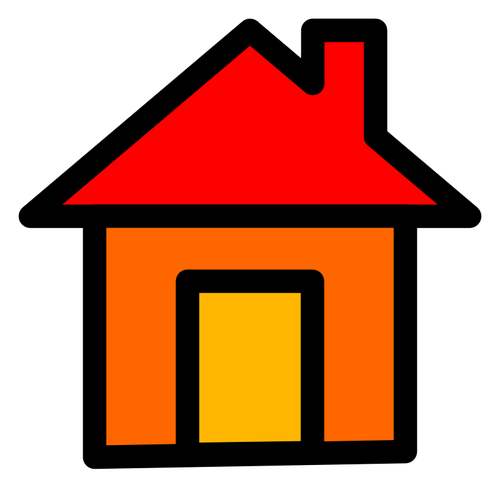 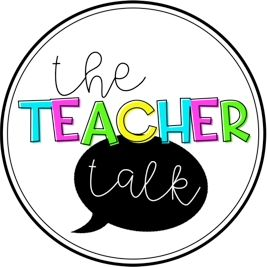 NAME THAT TEACHER!
If you have landed here, read the 5 slides before this to
Take the quiz and find out how well you know the 8th grade Science team. Choose the best answer for each question.
https://quizizz.com/join?gc=60387328
Or you can go to quizizz and use the code
60387328
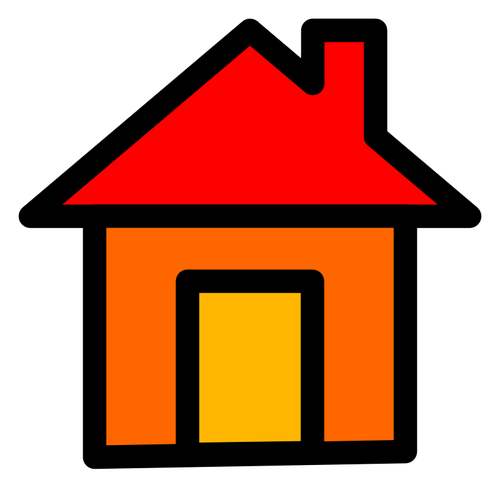